Neutron clusteringin Monte Carlo power iterationAndrea Zoia (CEA/Saclay) Eric Dumonteil (IRSN)
NEA EGAMCT meeting|
Andrea ZOIA| DEN/DANS/DM2S/SERMA/LTSD
June 28th 2017
|  PAGE 1
giugno 27, 2017
Outline
Power iteration with Monte Carlo
The impact of clustering in criticality simulations
 Perspectives
|  PAGE 2
CEA | June 28th 2017
The Critical boltzmann equation
We would like to determine
the fundamental mode j1
and the associated fundamental eigenvalue k1 of
Critical Boltzmann equation for the neutron flux j
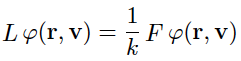 Net disappearance operator L
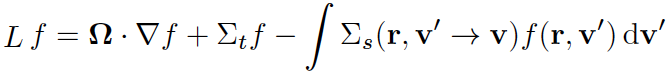 Creation (fission) operator F
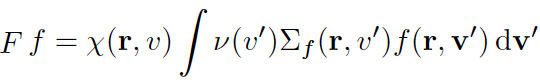 |  PAGE 3
CEA | June 28th 2017
Power iteration
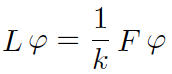 A generalized eigenvalue equation
Power iteration algorithm:
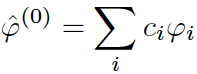 Guess solution

Iterate
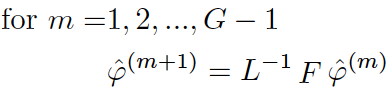 Hypothesis
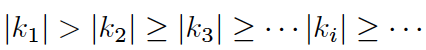 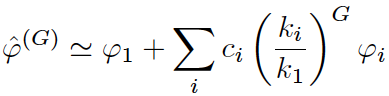 Convergence
|  PAGE 4
CEA | June 28th 2017
Monte Carlo approach: criticality simulation
3rd gen.
4th gen.
5th gen.
1st gen.
2nd gen.
Fission chain
Source
t
Source
1st gen.
2nd gen.
3rd gen.
N0 particles
Fission generations
|  PAGE 5
CEA | June 28th 2017
power iteration: The standard (?) tool
…
Source
1st gen.
Gth gen.
(G+1)th gen.
Mth gen.
…
N0 particles
…
Stationarity: sample j1
at each generation
Hypothesis: (I)ID replicas
Convergence to the fundamental mode j1
(statistical equilibrium)
What about correlations ?
Kaplan, UCRL-5275-T (1958)
Goad and Johnston, NSE 5, 371-375 (1959)
|  PAGE 6
CEA | June 28th 2017
Ensemble averages vs. averages over generations
S1
D
X1
Independent replicas and ensemble averages
…
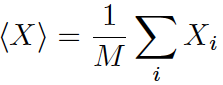 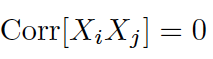 Si
Xi
D
…
Inactive cycles: D x M
SM
D
XM
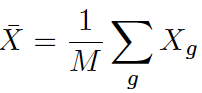 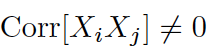 Convergence
…
S
D
X1
X2
XM-1
XM
Power iteration
Inactive cycles: D
|  PAGE 7
CEA | June 28th 2017
A Toy model of a nuclear reactor
Neutrons in a box
Scattering
Fission
Capture
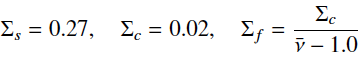 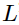 Descendants per fission
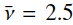 Reflecting boundary conditions
Assumption:
	the reactor is critical
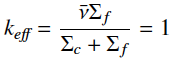 Expected fundamental mode j1: spatially uniform over the box
|  PAGE 8
CEA | June 28th 2017
Impact of system size L on power iteration
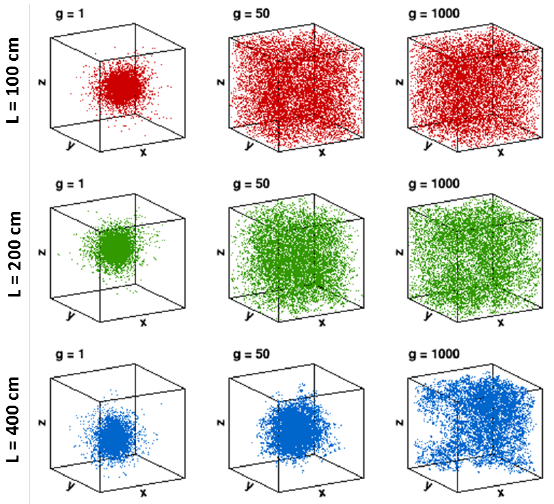 Generations
Delta-like source at the center of the box 
Initial number of neutrons per generation N = 104
|  PAGE 9
CEA | June 28th 2017
Impact of system size L on power iteration
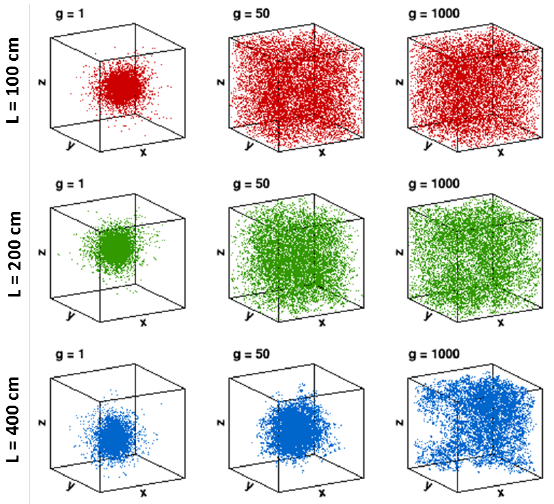 Neutrons per generation N = 104
Neutron clustering
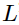 |  PAGE 10
CEA | June 28th 2017
Impact of population size N on power iteration
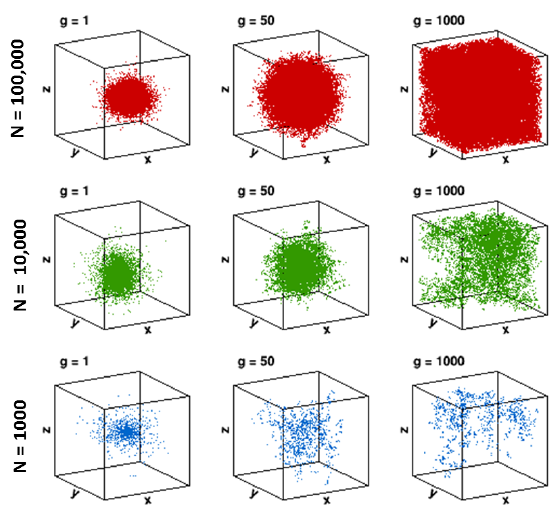 Generations
Delta-like source at the center of the box 
System size L = 400 cm
|  PAGE 11
CEA | June 28th 2017
Impact of population size N on power iteration
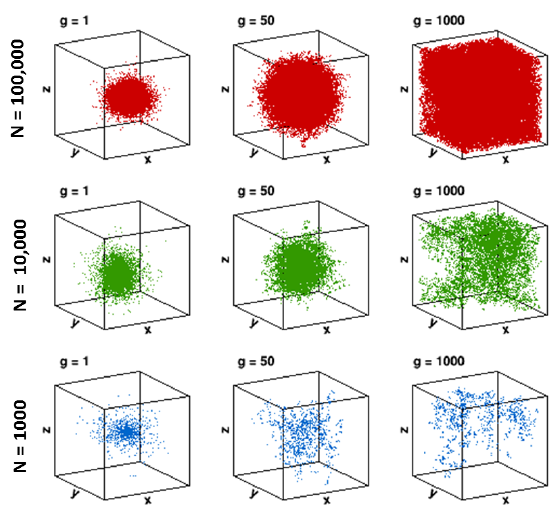 N
System size L = 400 cm
Neutron clustering
|  PAGE 12
CEA | June 28th 2017
the entropy function: convergence analysis
m
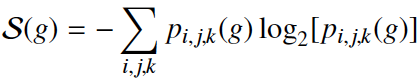 Shannon entropy:
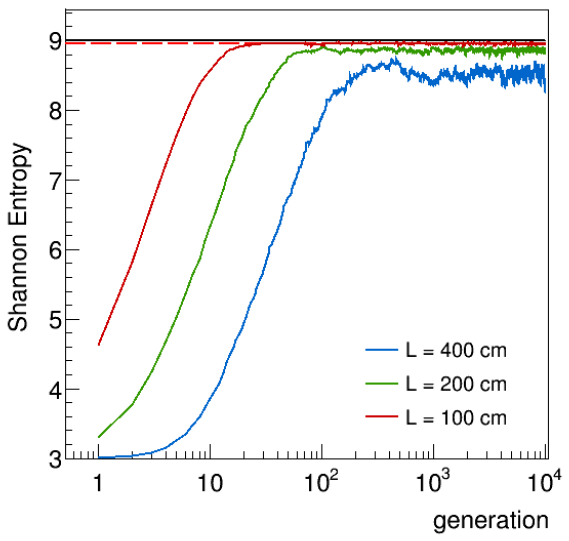 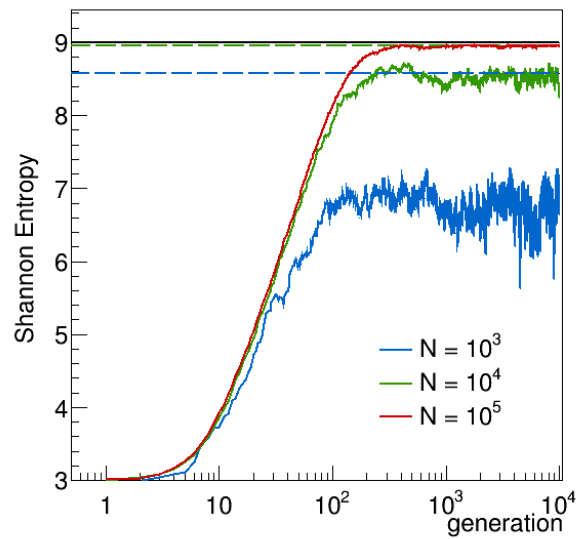 m
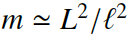 Generations to convergence:
|  PAGE 13
CEA | June 28th 2017
aN “apparent” statistical equilibrium
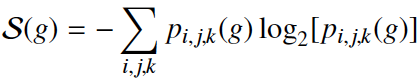 Shannon entropy:
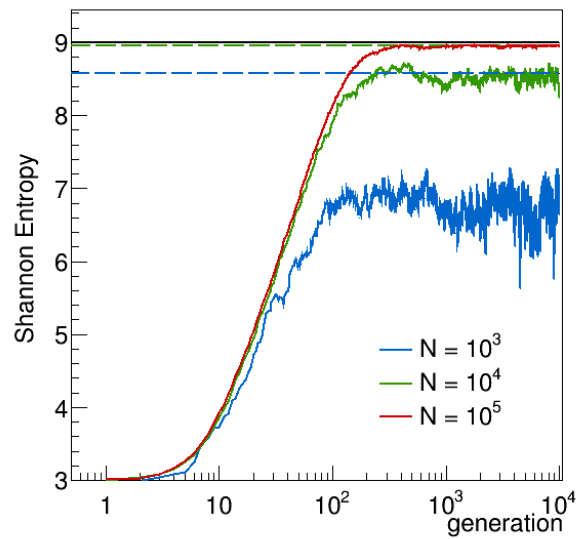 Theoretical expected value for independent replicas
Measured value
for power iteration
Impact of clustering on the equilibrium
|  PAGE 14
CEA | June 28th 2017
Starting from the equilibrium configuration
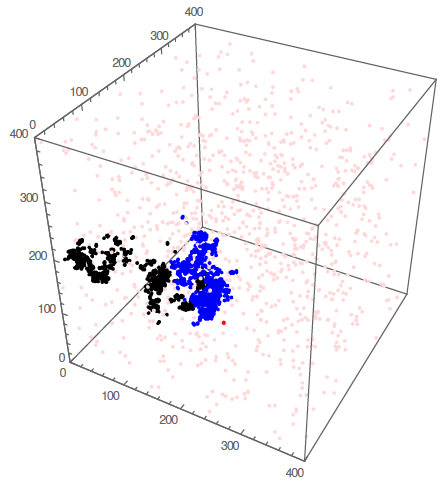 Source: uniform distribution
(i.e., fundamental eigen-mode)
System size L = 400 cm, N=103
Blue dots: after 102 generations Black: after 103 generations
Statistically stationary
but highly clustered distribution
Fig. taken from
T. Sutton, M&C2017
|  PAGE 15
CEA | June 28th 2017
Occupation of spatial sites
Fluctuations:
M spatial meshes of size L3 / M
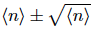 Generation 1
Maxwell-Boltzmann distribution
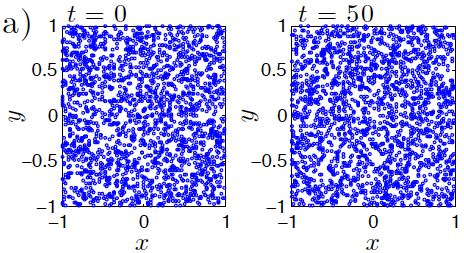 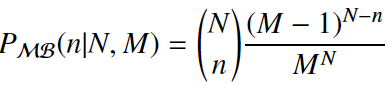 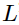 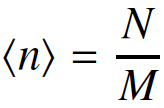 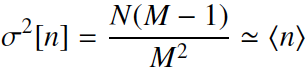 Probability R of having exactly s empty cells:
Initial condition: N particles with uniform density
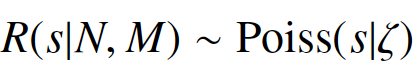 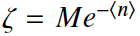 |  PAGE 16
CEA | June 28th 2017
Occupation of spatial sites
Probability R of having exactly s empty cells:
M spatial meshes of size L3 / M
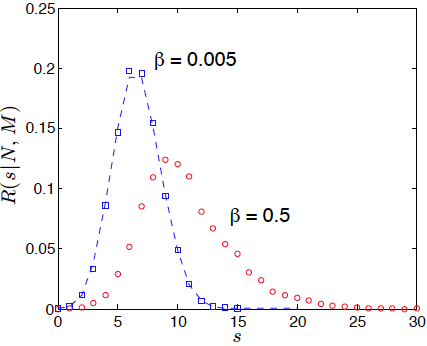 Generation 1000
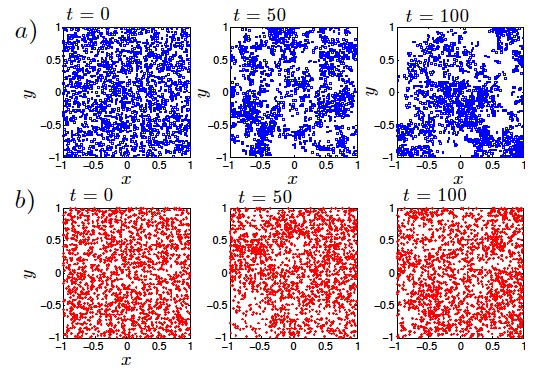 Generation 1
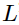 Generation 103
Highly non-Poissonian fluctuations
Maxwell-Boltzmann pdf
does not apply
|  PAGE 17
CEA | June 28th 2017
Reciprocity of random walks
Forward time flow
Backward time flow
Measure in z
Measure in z
t
t
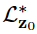 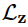 z
z
Source
Source
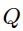 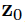 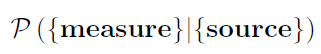 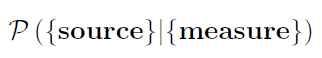 Boltzmann equation
Pal & Bell equations
Strategy:
Solve the backward Pal & Bell equations in continuous time
Convert time into discrete generations
Determine the neutron density y(x) and the correlation function h(x,y)
|  PAGE 18
CEA | June 28th 2017
Spatial moments of The homogeneous cube reactor
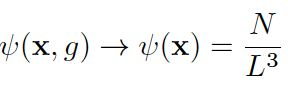 Average neutron density:
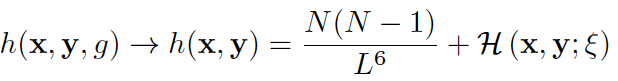 Pair correlation function:
System size L
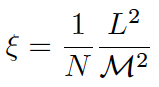 Single dimensionless parameter
Migration area M2
Population size N
|  PAGE 19
CEA | June 28th 2017
Power iteration as a function of x
Generation 1
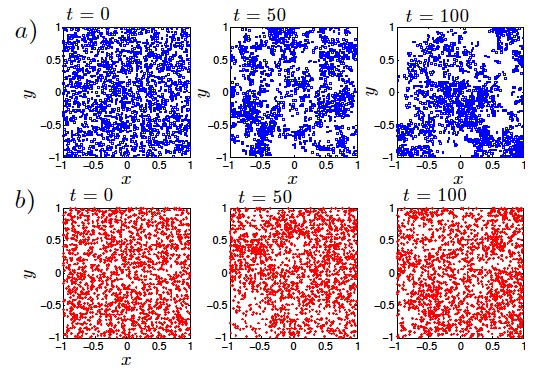 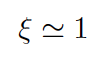 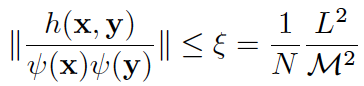 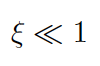 Uniform initial condition
|  PAGE 20
CEA | June 28th 2017
Power iteration as a function of x
g = 1
g = 102
g = 103
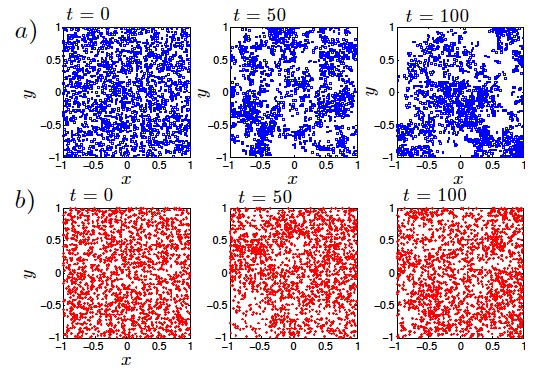 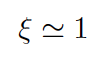 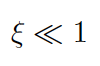 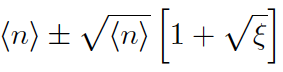 Bounded fluctuations:
|  PAGE 21
CEA | June 28th 2017
Analysis of Spatial moments
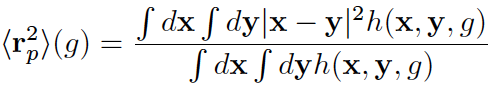 Average square distance between particle pairs:
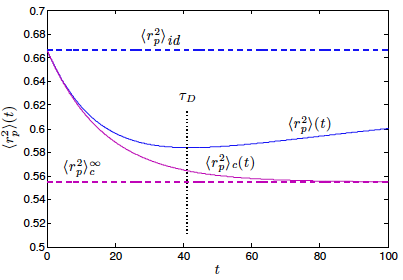 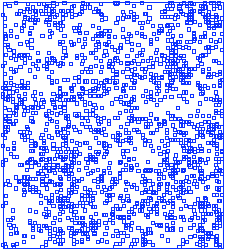 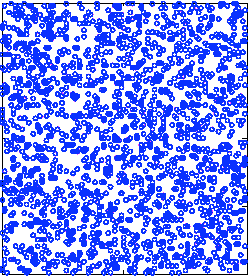 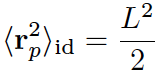 Independent replicas
Power iteration
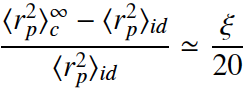 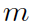 Uniform source
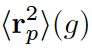 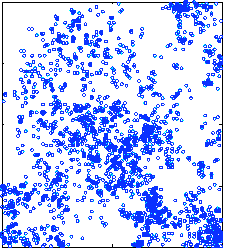 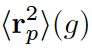 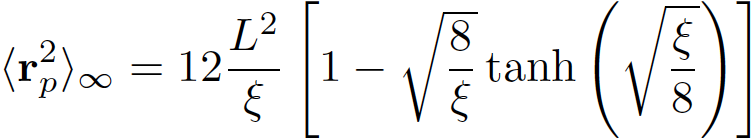 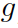 |  PAGE 22
CEA | June 28th 2017
Spatial localisation of the dominant cluster
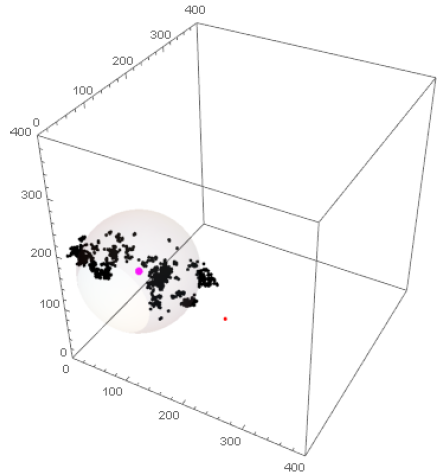 Source: uniform distribution
(i.e., fundamental eigen-function)
System size L = 400 cm, N=103
Localisation radius
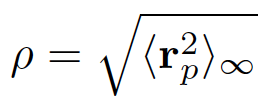 Black: after 103 generations
Average square distance between particle pairs:
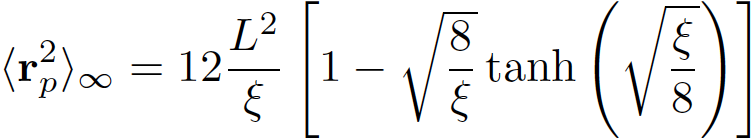 Fig. taken from
T. Sutton, M&C2017
|  PAGE 23
CEA | June 28th 2017
What’s the course, helmsman ?
Diagnostic tools for clustering in power iteration
Impact of boundary conditions
Heterogeneous configurations
Ergodic theory and bias on the spatial tallies
|  PAGE 24
CEA | June 28th 2017
Clustering: past and future
First works on clustering: theoretical ecology (Cox & Griffeath, 1980)
Fluctuations of individuals subject to diffusion, reproduction and death
Monte Carlo simulations
Experiments
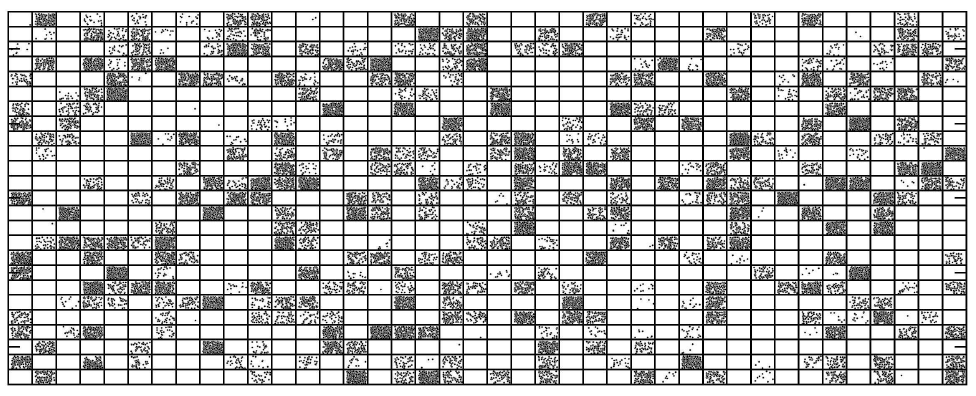 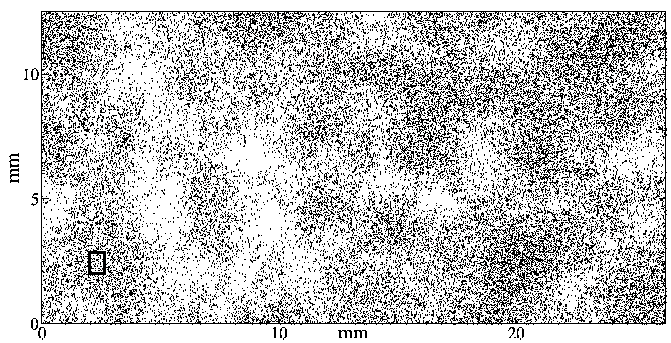 Houchmandzadeh & Vallade (2009)
Neutron clustering in reactor physics (Dumonteil et al., 2013)
Monte Carlo simulations
Experiments
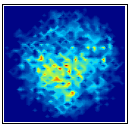 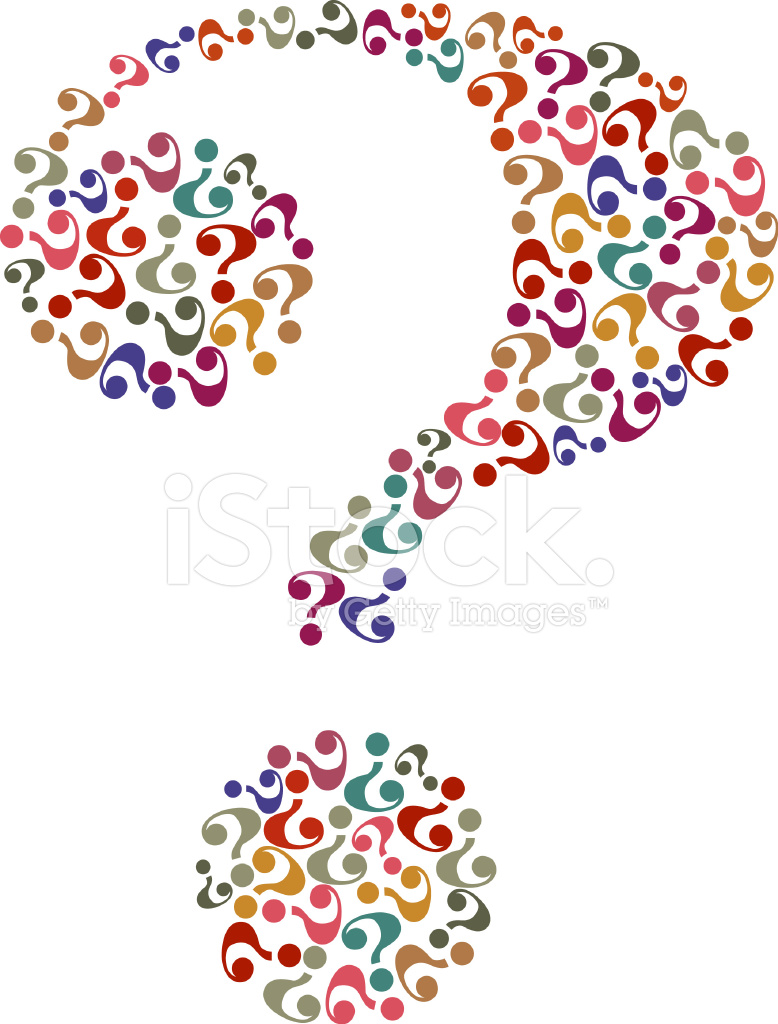 |  PAGE 25
CEA | June 28th 2017
Thanks for your attention
E. Dumonteil, F. Malvagi, A. Zoia, A. Mazzolo, D. Artusio, C. Dieudonné, C. de Mulatier, Proceedings of SNA+MC2013, Paris, France.
E. Dumonteil, F. Malvagi, A. Zoia, A. Mazzolo, D. Artusio, C. Dieudonné, C. de Mulatier, Ann. Nucl. Energy 63, 612-618 (2014).
A. Zoia, E. Dumonteil, A. Mazzolo, C. de Mulatier, A. Rosso, Phys. Rev. E 90, 042118 (2014).
C. de Mulatier, E. Dumonteil, A. Rosso, A. Zoia, J. Stat. Mech. P08021 (2015).
B. Houchmandzadeh, E. Dumonteil, A. Mazzolo, A. Zoia, Phys. Rev. E 92, 052114 (2015).
M. Nowak, J. Miao, E. Dumonteil, B. Forget, A. Onillon, K. Smith, A. Zoia, Ann. Nucl. Energy 94 856-868 (2016).
|  PAGE 26
CEA | June 28th 2017
|  PAGE 27
Commissariat à l’énergie atomique et aux énergies alternatives
Centre de Saclay | 91191 Gif-sur-Yvette Cedex
T. +33 (0)1 69 08 62 75 | Secr :+33 (0)1 69 08 39 61
Etablissement public à caractère industriel et commercial | RCS Paris B 775 685 019
DEN/DANSDM2SSERMA
CEA | 10 AVRIL 2012
giugno 27, 2017